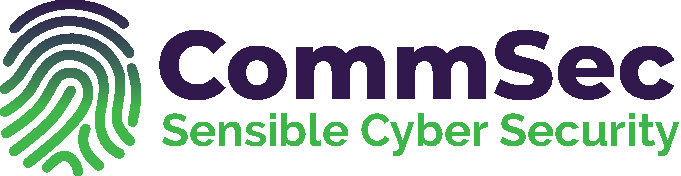 Practical steps toward online safety
Part 2 of a joint presentation by CyberSafeKids and CommSec to River Valley CNS Parents – 4th May 2022
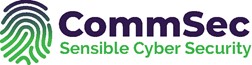 Enable parental controls in device settings
Reduce the risk of your child encountering age-inappropriate content
Limit web browsing to appropriate sites and filter mature content from search results
You can also set age restrictions on apps, games, and media 
Manage screen time
Create and view reports on web browsing and application usage
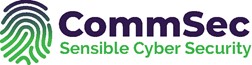 Turn off geo-location in 'photos'
GPS data may be recorded in photos, depending on device settings
As a result, your child may be inadvertently sharing their location
Details of how to prevent device cameras from recording GPS information when taking photographs are contained in the accompanying document
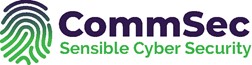 Password protect in-app purchases and downloads of new apps
Prevent installation of unsuitable applications
Control in-app expenditure
Prevent accidental installation of malware
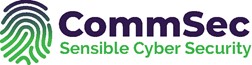 Enable safe search on whatever search engine you're using
Reduce the risk of your child encountering age-inappropriate content while using search engines such as Google or Bing. 
Enabling safe search filters out inappropriate results from searches.
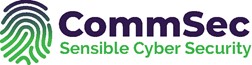 Consider using 'Google Family Link' (for Android) or Family Sharing (for Apple devices)
Manage time spent on apps
Keep track of your child’s online activity
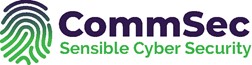 Enable Multi Factor Authentication on your accounts
Multi Factor Authentication is very important
Presents an additional challenge to someone who tries to take control of your accounts and manages to get your username/password combination
Needs to be set up for all online accounts e.g. Google, Facebook, Instagram etc
One time code sent by SMS or generated in an authentication app
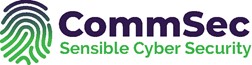 HaveIBeenPwned?
https://haveibeenpwned.com/
A website used to check email accounts and phone numbers to see if they have been victim of data breach
Good idea to periodically check your accounts to see if they have been involved in data leaks. 
We use email addresses to log on to a multitude of services. 
Those services can be subject of data breach from time to time
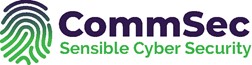 Use unique passwords or pass phrases for your accounts
The danger in password reuse is that if your data is breached on one service that you use, hackers can very easily use widely available tools to automatically check hundreds of other online services to see if that email/password combination works on any of them. 
They can then take control of those accounts. 
For this reason it is critical that passwords be unique.
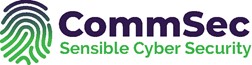 Summary
Control the content that your child sees and shares
Use strong and unique passwords and pass phrases
Secure your accounts with multi-factor authentication

Feel free to contact us at info@commsec.ie or visit our website https://commsec.ie/online-safety-presentation/

 Thank you for your time!